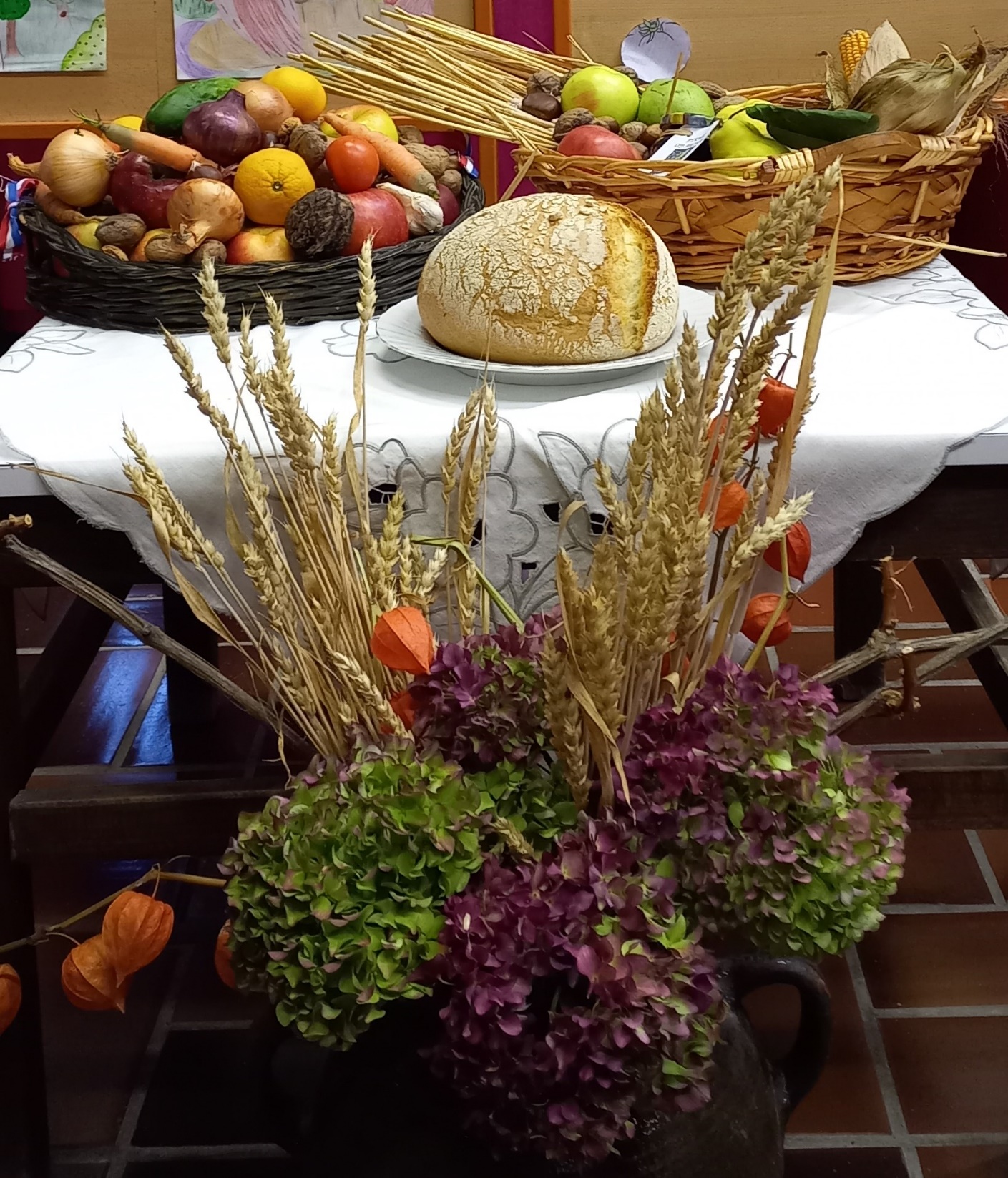 DAN ZAHVALNOSTI ZA PLODOVE ZEMLJE
U OŠ ANTUNA I IVANA KUKULJEVIĆA 
19.10.2022.
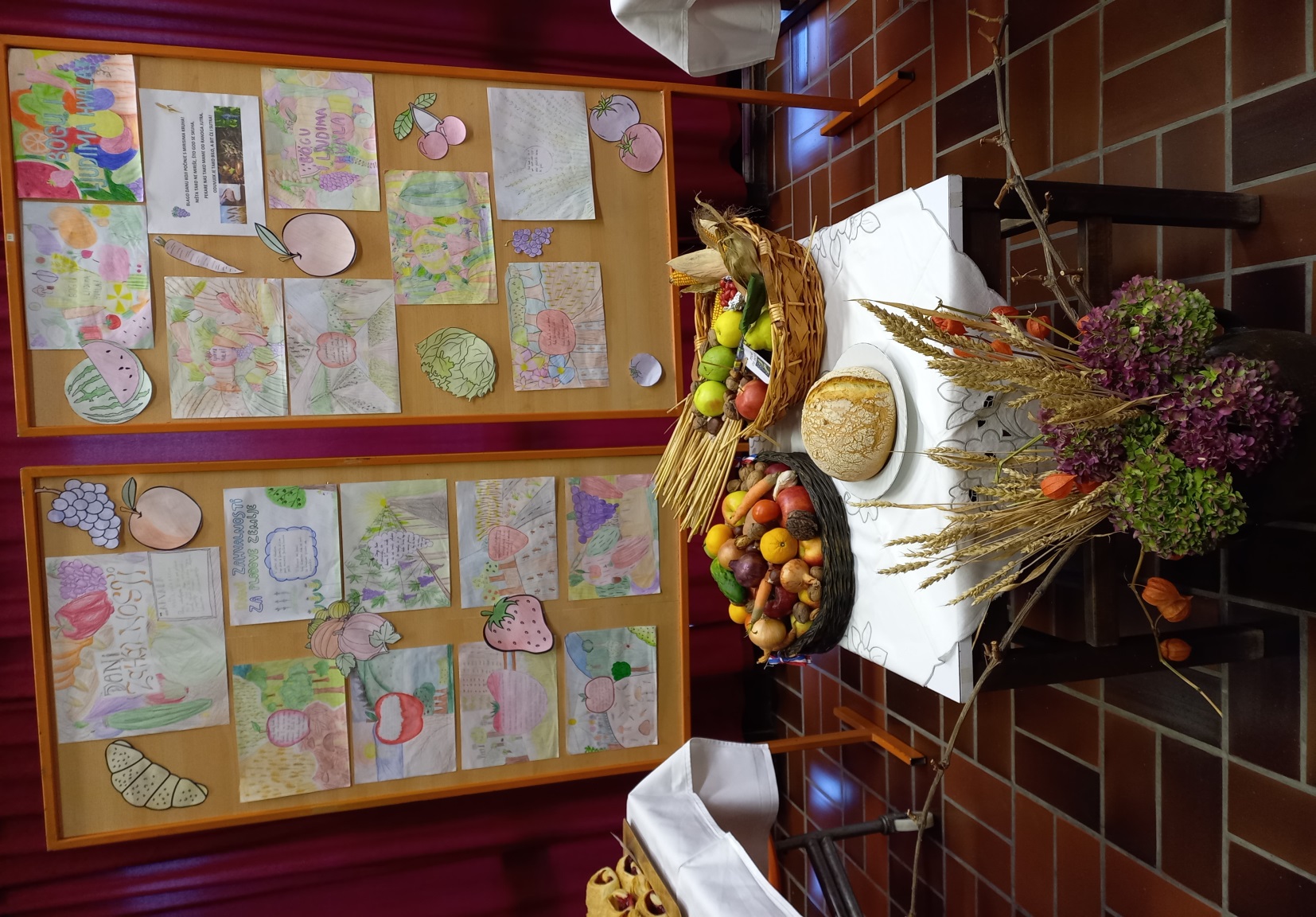 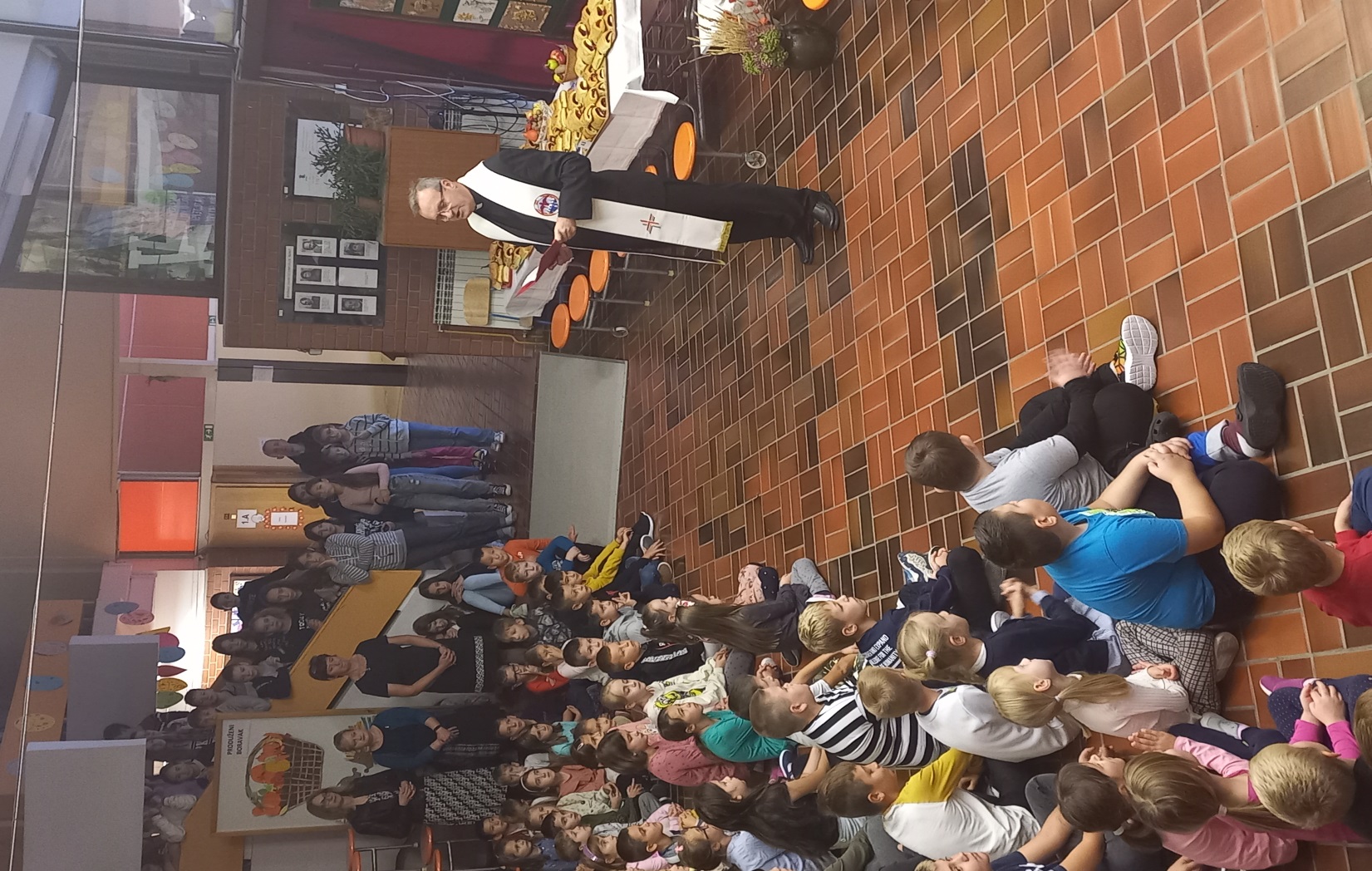 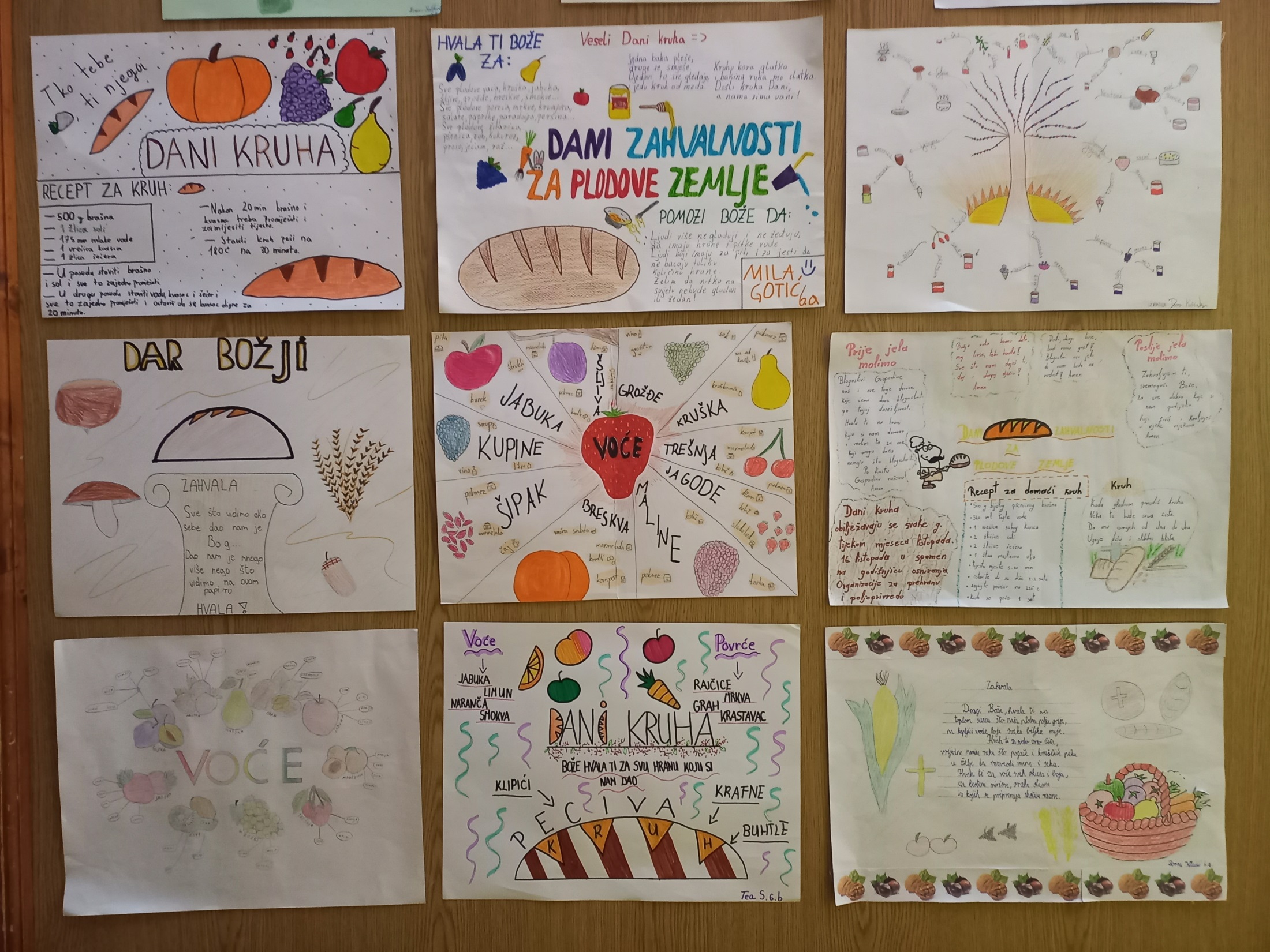 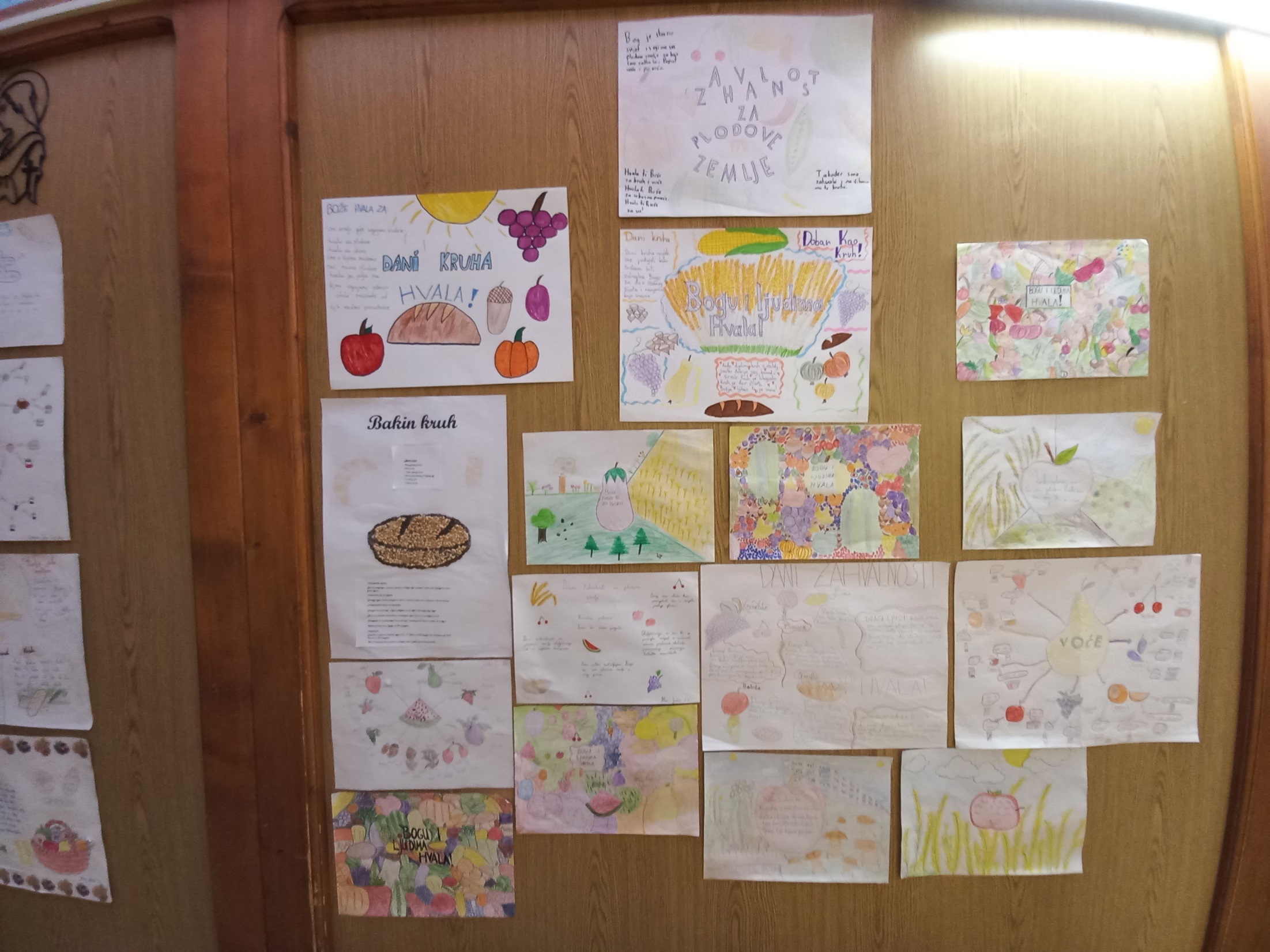 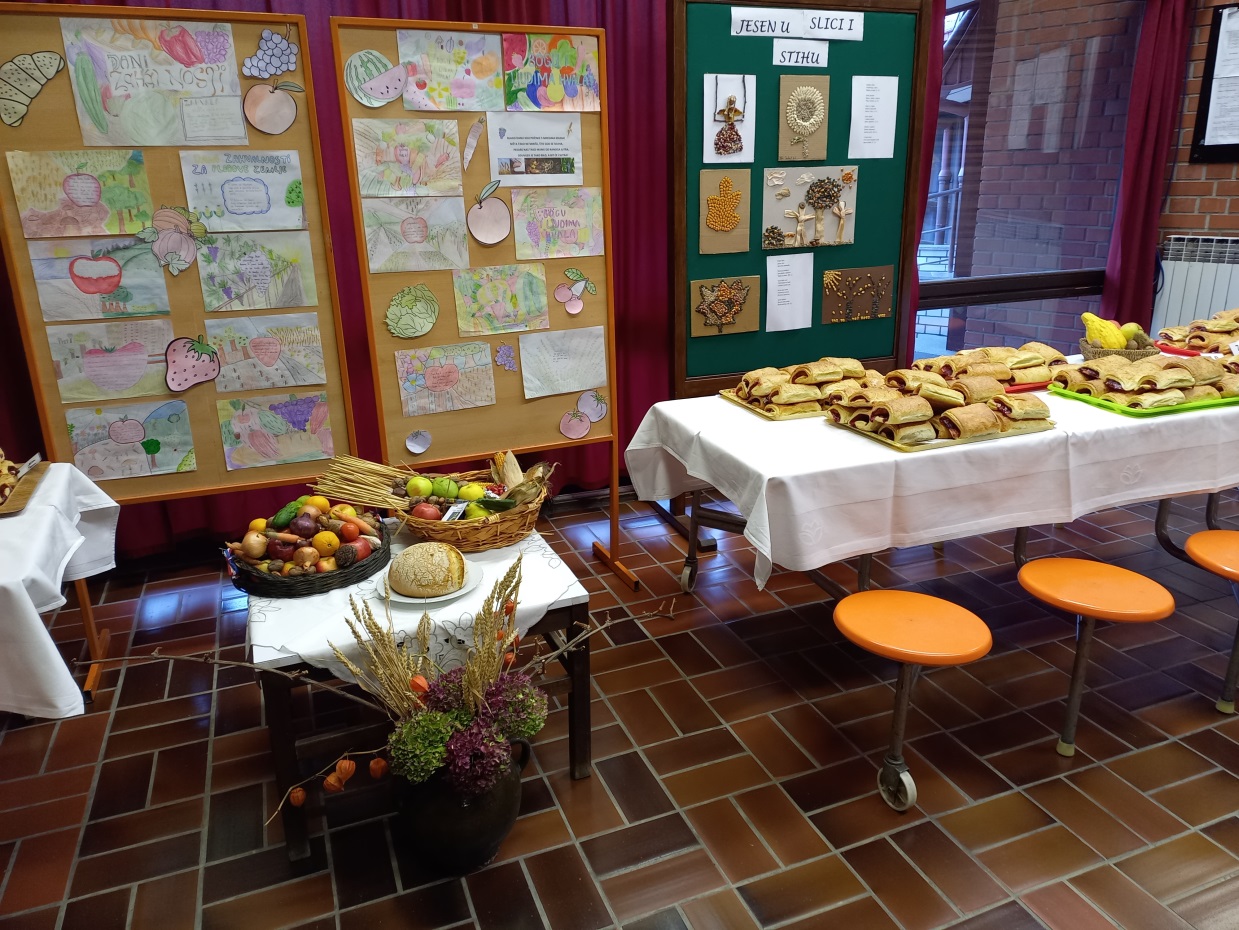 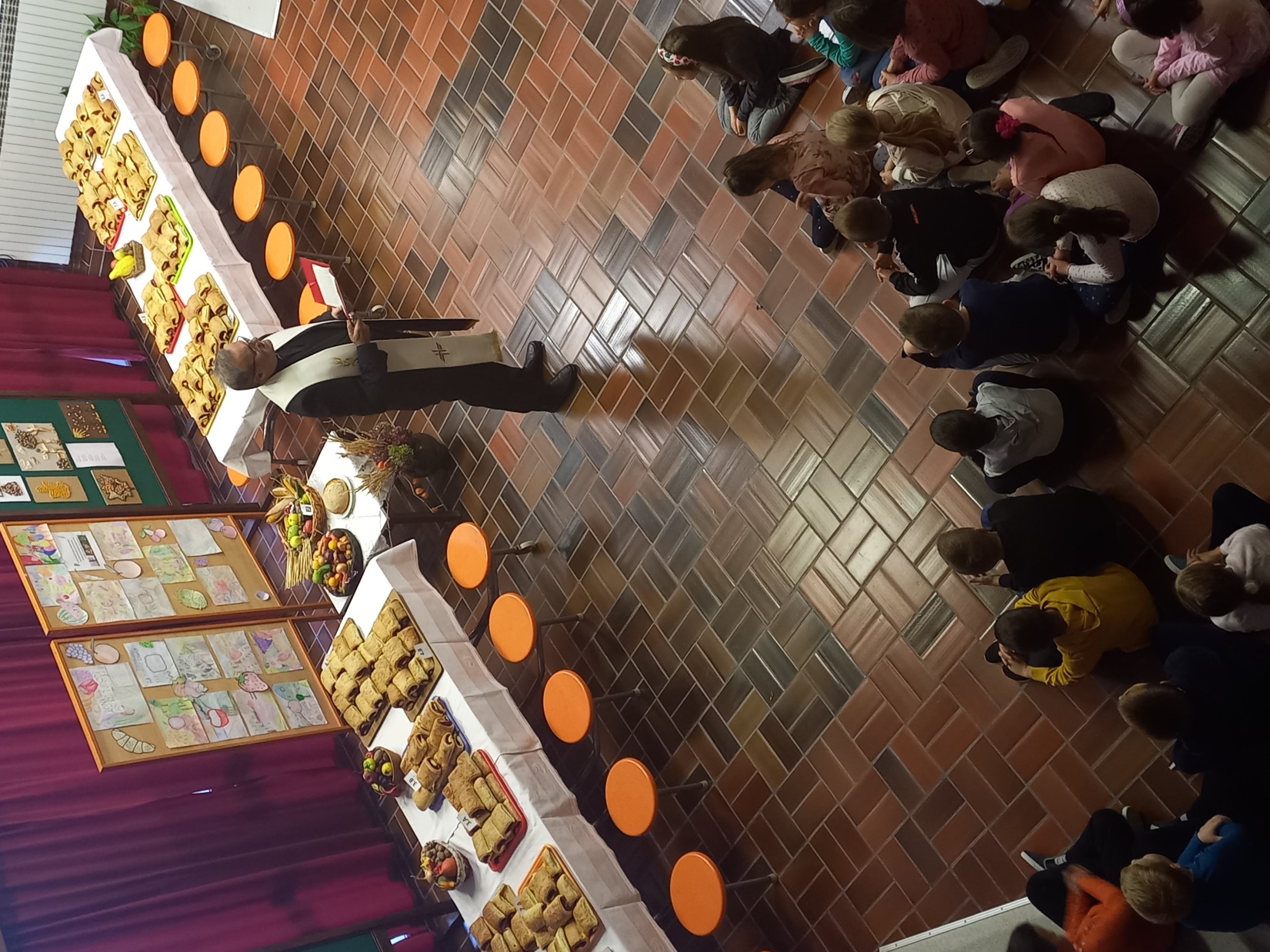 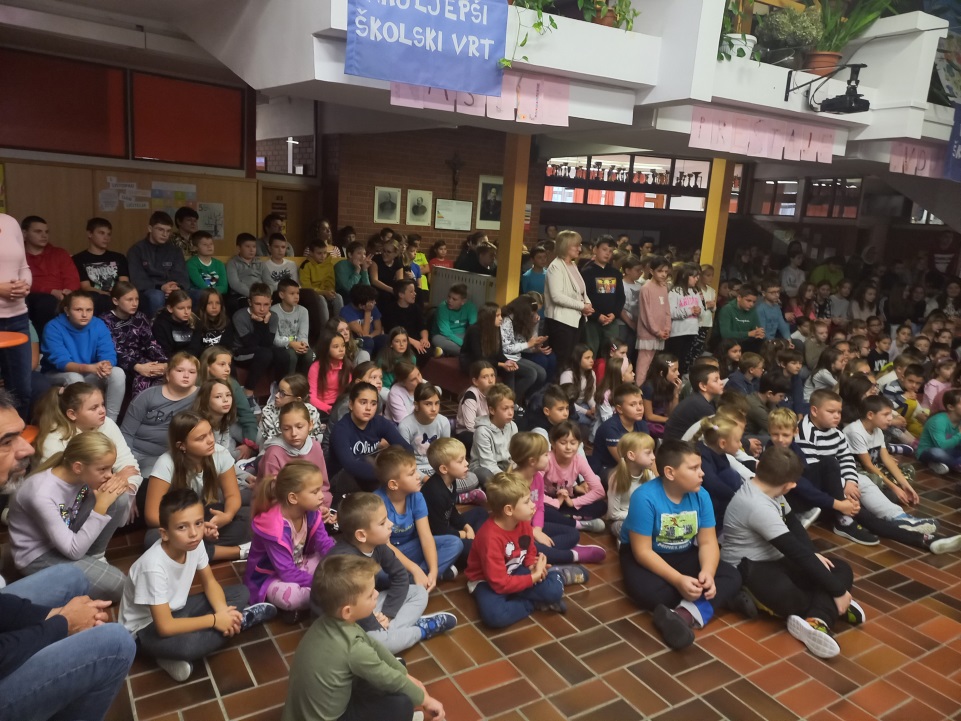